Program Impacts
Fully Functional AWOP
Status Component
Targeted Performance Improvement Component
Maintenance Component
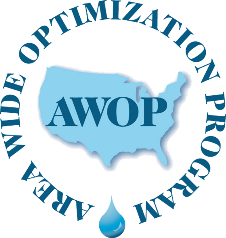 Enhanced Public Health Protection
[Speaker Notes: Credit William McClimans and Bill Randolph for the initial concept for this graphic.  It describes how implementation of the three components of the AWOP Model result in a fully functional AWOP, which can document program impacts and resulting public health protection.

The AWOP self assessment (SA) s a tool was developed for use by PWSS programs:
It describes the NOLT vision for a fully functional AWOP
It allows an AWOP team to identify strengths and weaknesses of its program to support continual improvement
The KY DOW AWOP Team utilizes it on an annual basis and finds that frequency to be effective.
Some of the suggested updates to the existing SA include the following:
The Status Component will include a greater emphasis on data integrity, optimization potential and operator status (starting/leaving)
Program Impacts will include establishing and maintaining an awards program that recognizes optimized performance
The updated version will undergo review and will be posted to the AWOP SharePoint site when finalized.  A SharePoint announcement will be delivered to the network at that time.]